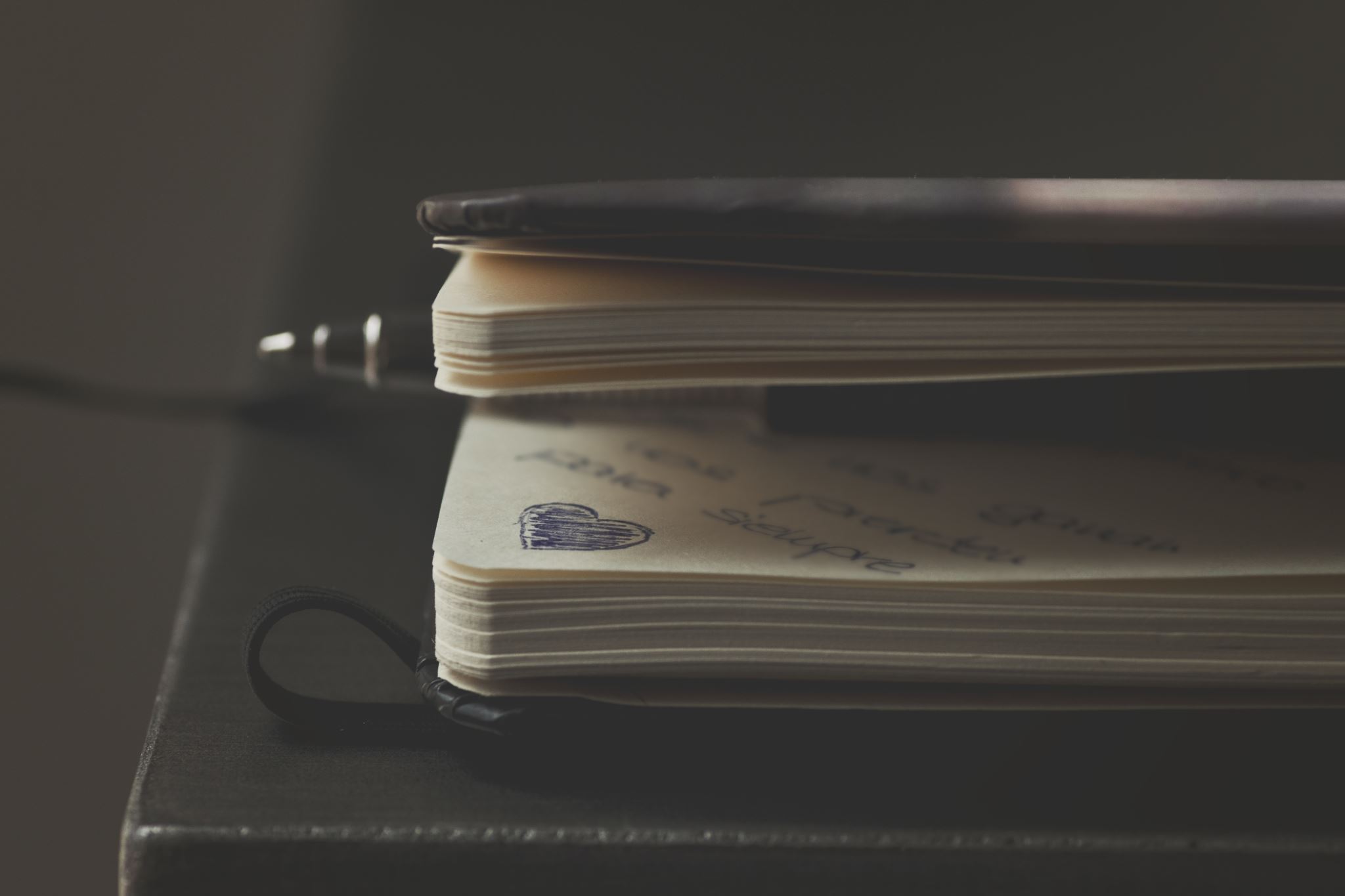 Writing Memorable Characters
Little Stories Matter
By Amanda Rose
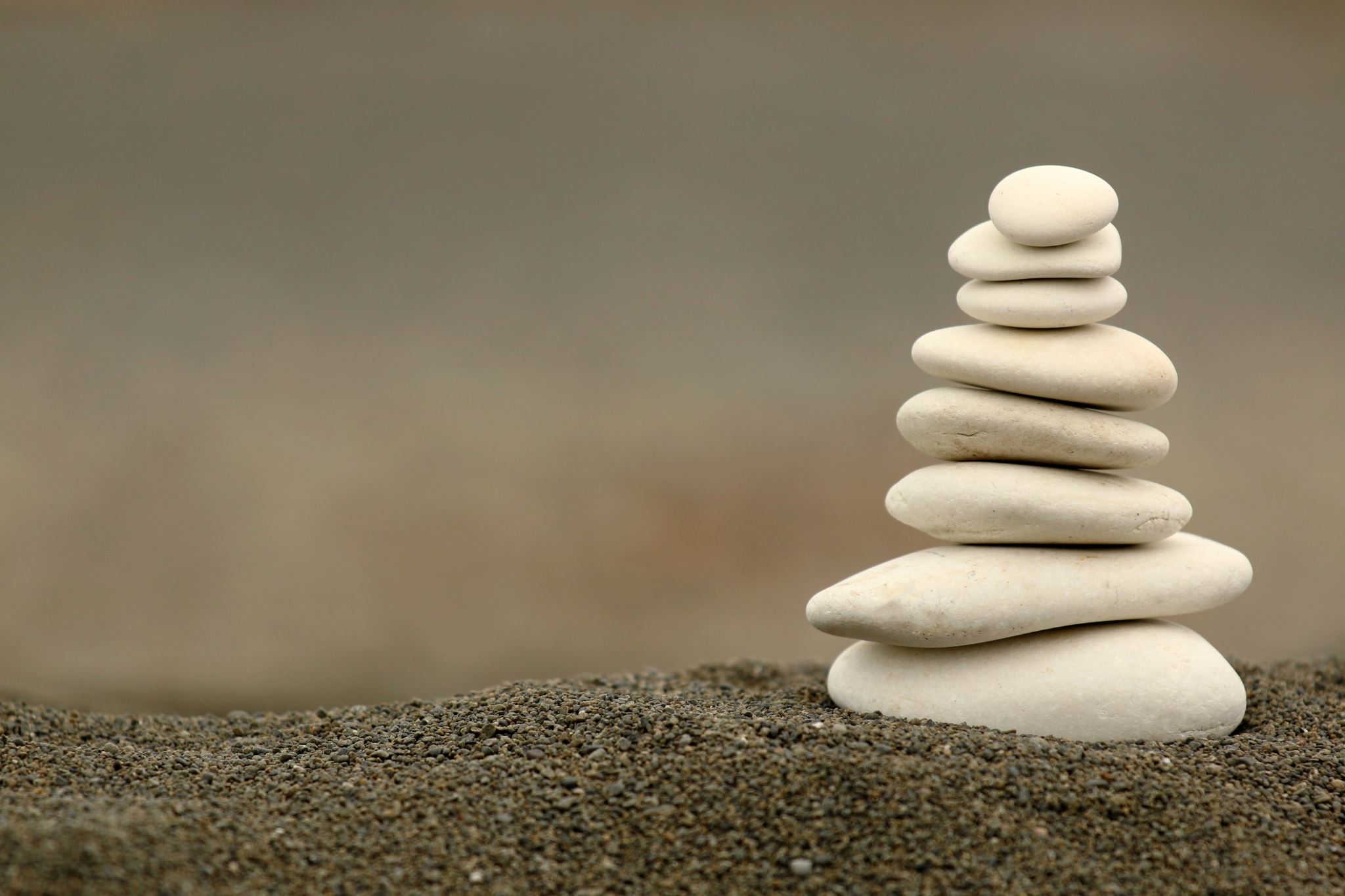 Third in the Series
First was Writing Memorable Characters: Focusing on Character Weaknesses
Second was Fitting Characters Into the Genre/Universe
Now, we get into Developing Characters.
A character outline can only give us an introduction to a character and define main characteristics.
These Little Stories are the Side Plots – Stories within the Stories
Little Stories add depth.
CO is controlling the Main Plot
While Changes Can Come from the Main Plot, we get to see the day-to-day effects of main plot or how a character thinks in the little ones.
Subplots/side stories can affect and explain how a character behaves/interacts on main plot issues.
Can intensify conflicts.
Character is not always on duty and/or not always involved in something critical to the plot, so what are they doing?
Why is it Important to Talk About the Little Stories?
What is Character Development?
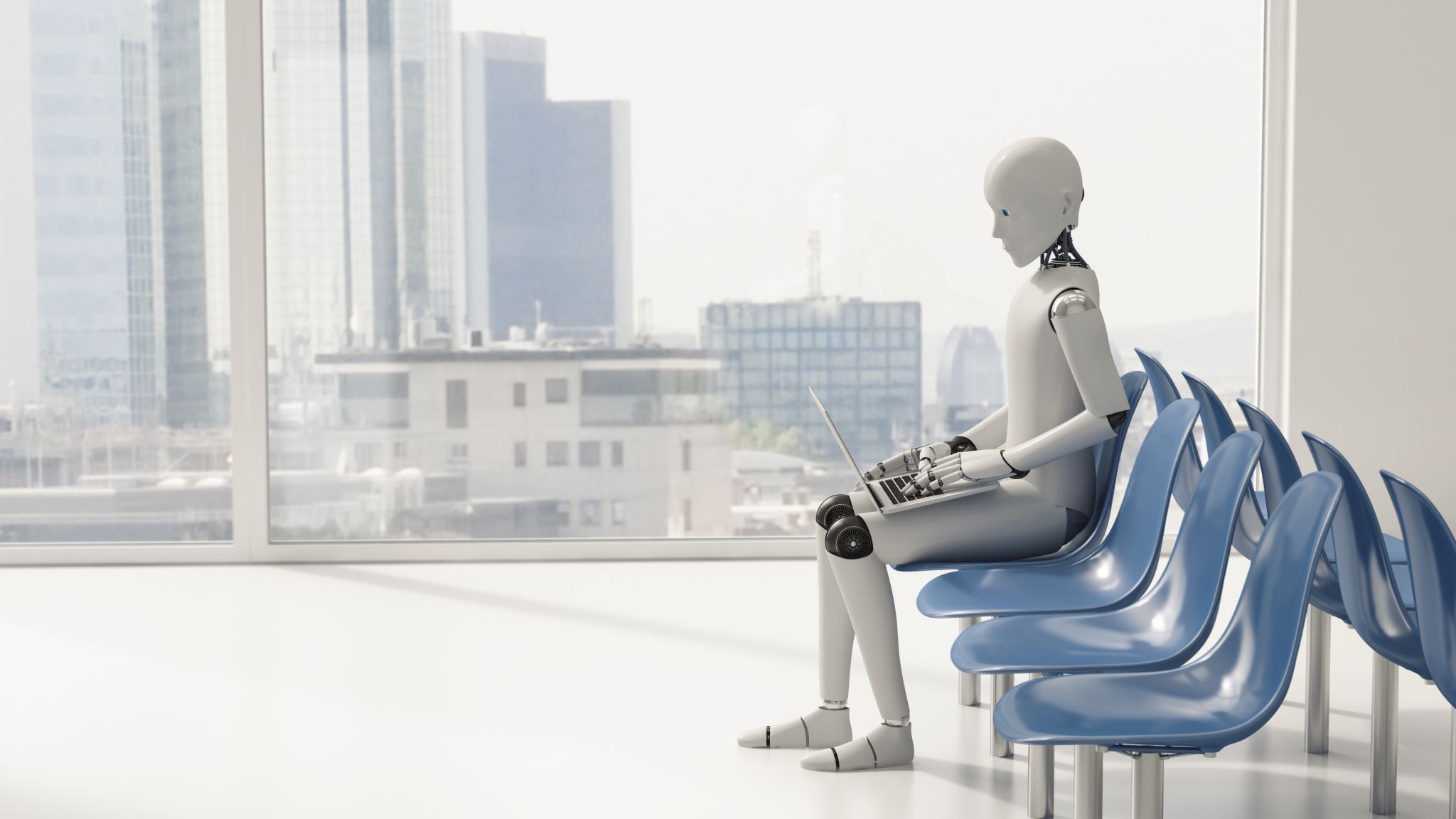 Character development is the process of creating fictional characters with the same depth and complexity as real-life human beings.
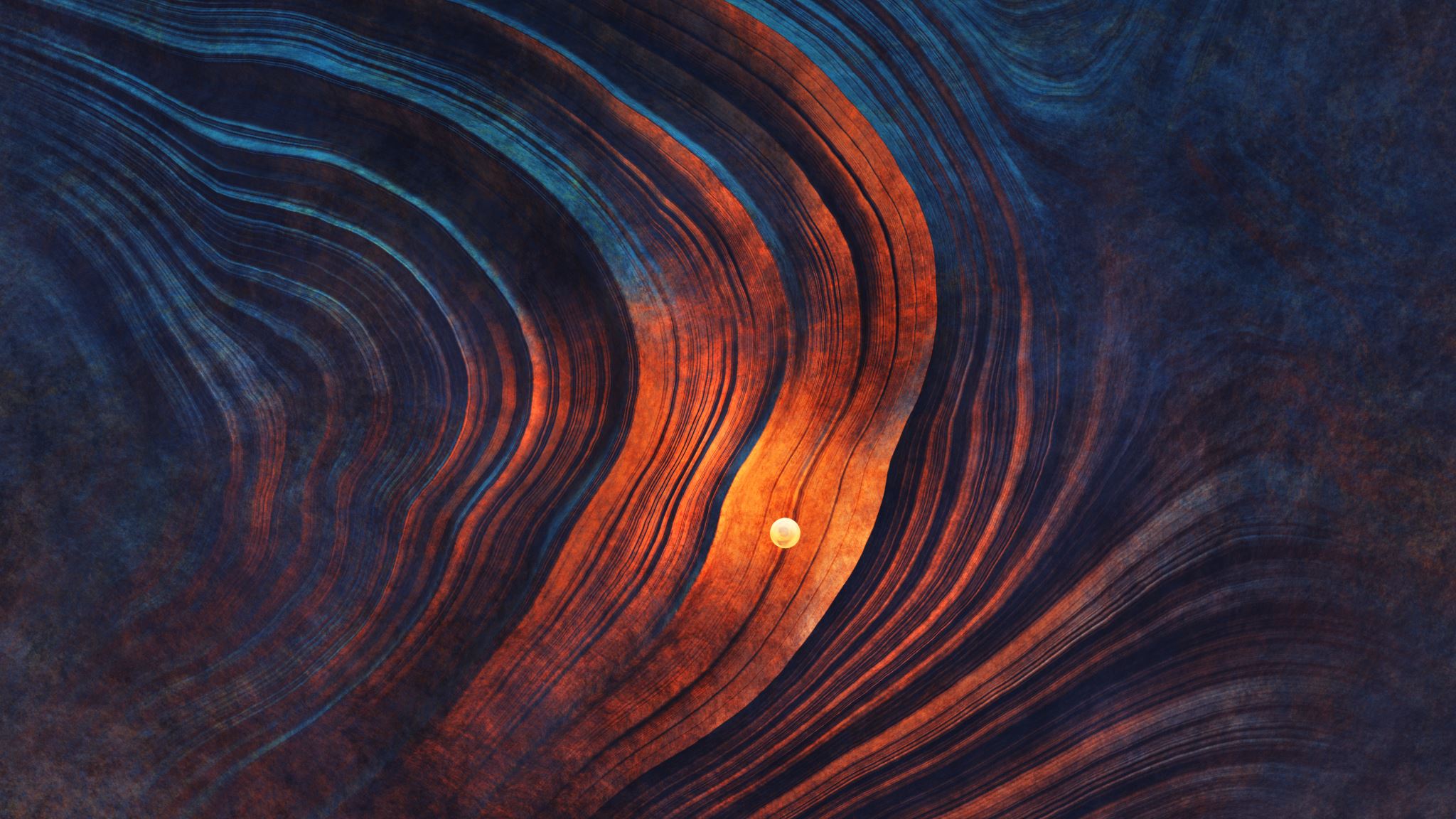 Types of Characters
Dynamic - A dynamic character is a person who changes over time, usually as a result of resolving a central conflict or facing a major crisis. Most dynamic characters tend to be central rather than peripheral characters, because resolving the conflict is the major role of central characters.
Static - A static character is someone who does not change over time; his or her personality does not transform or evolve.
Round - A rounded character is anyone who has a complex personality; he or she is often portrayed as a conflicted and contradictory person.
Flat - A flat character is the opposite of a round character. This literary personality is notable for one kind of personality trait or characteristic.
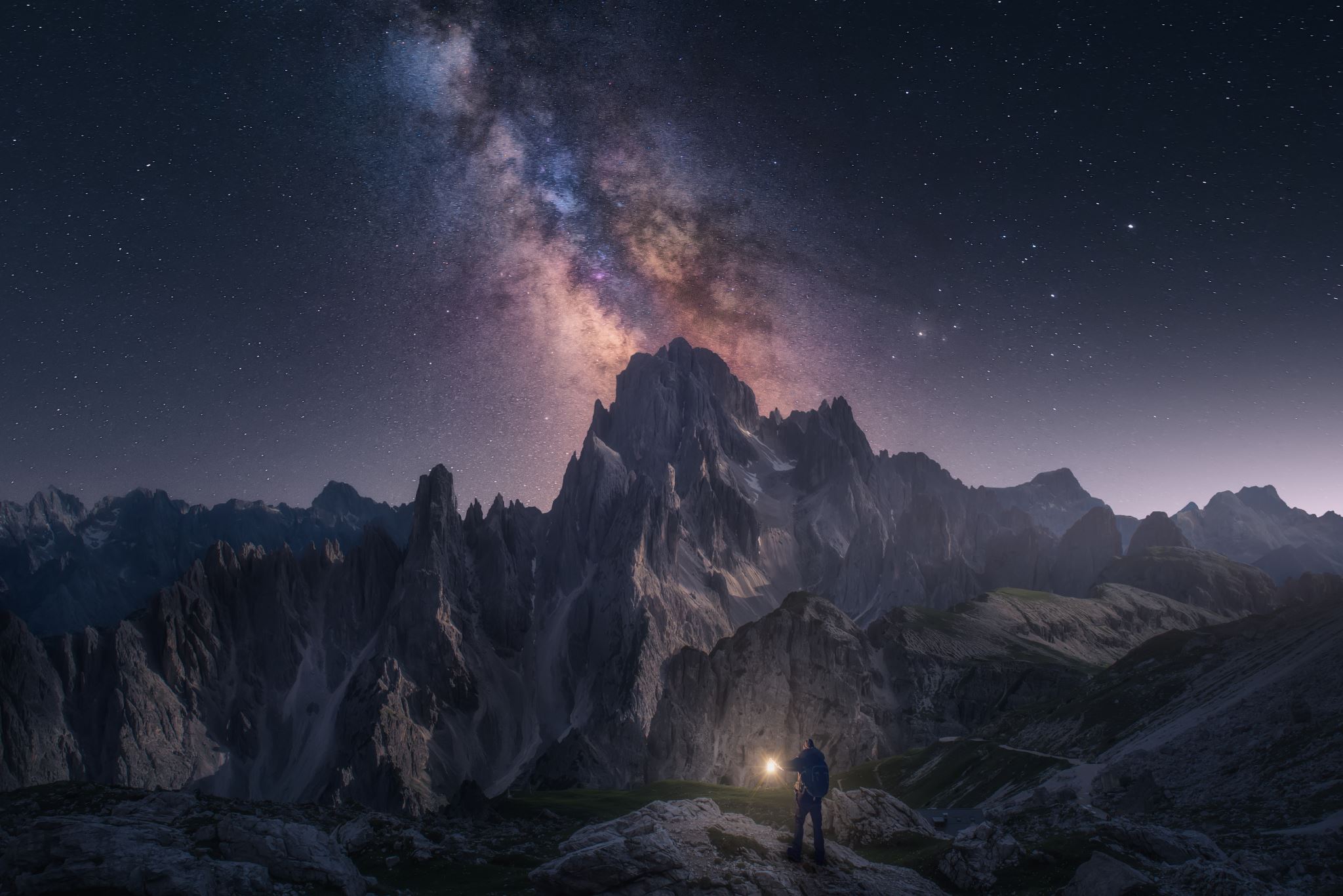 How Can Character Traits Be Revealed?
a. By psychological description.b. By physical description.c. By probing what s/he thinks.d. By what s/he says.e. By how s/he says it.f. By what s/he does.g. By what others say about him or her.h. By his or her environment.i. By her reaction to others.j. By his reaction to himself.
Purpose of Subplots
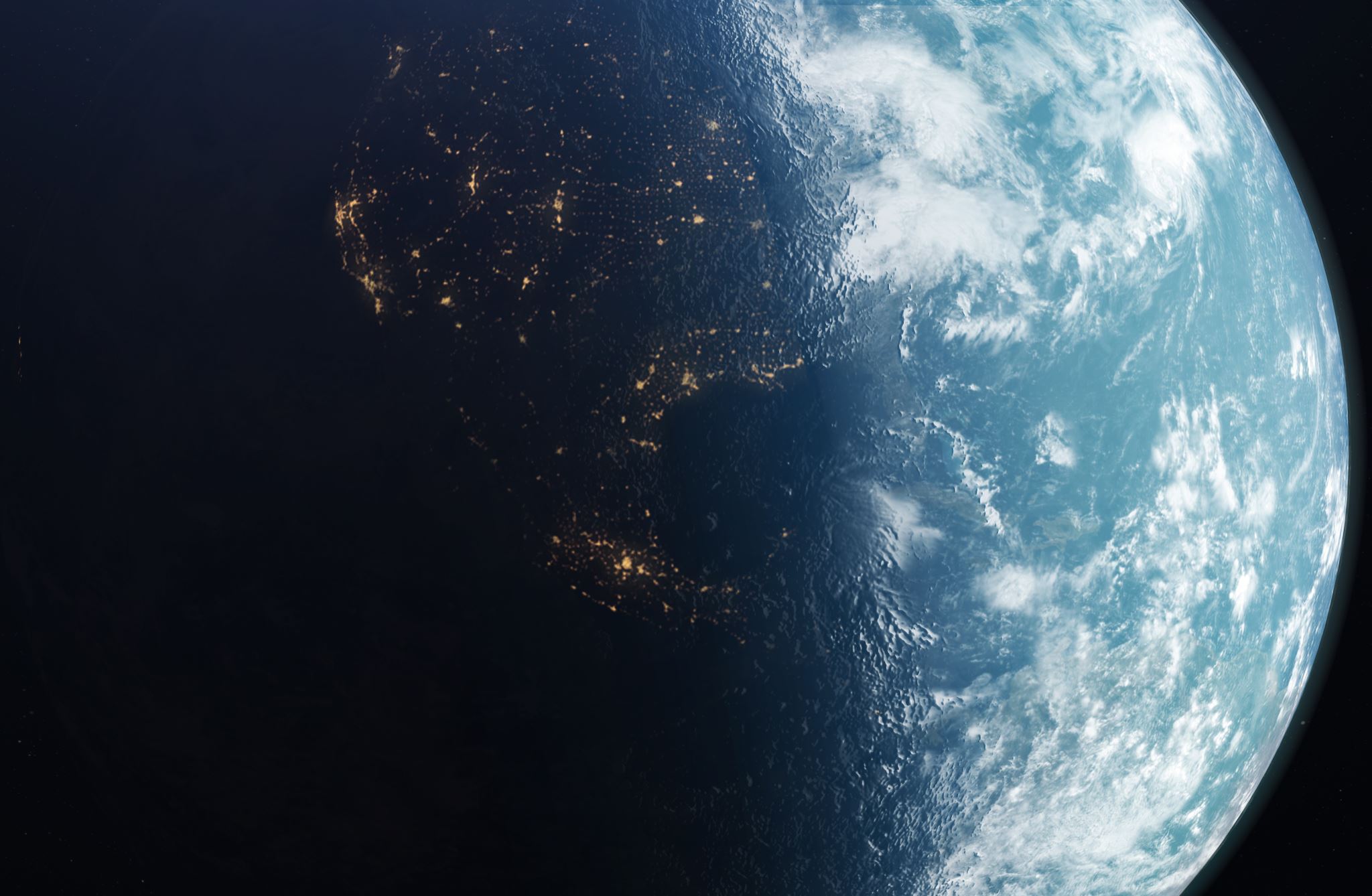 Types of Subplots?
Mirror Subplot
Romantic Subplot
Parallel Subplot – Is this really a subplot?
Conflict Subplot
Expository Subplot
Complicating Subplot
Foil Subplot
Bookend Subplot
Narrative Subplot
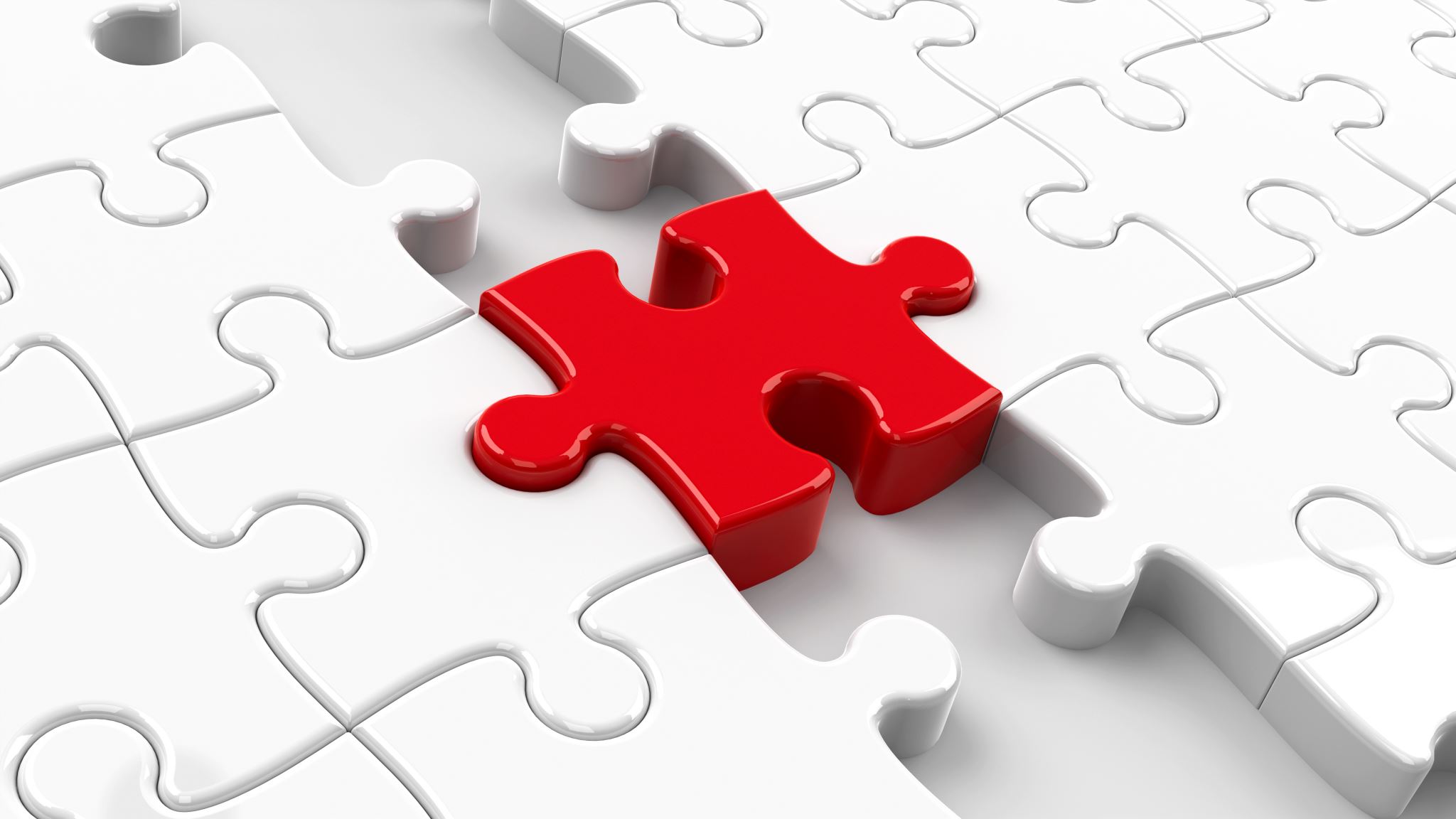 Subplot Rules
Subplot/Little Stories cannot take over the main plot unless that was the intent at the beginning. They should be second fiddle.
Don’t leave subplots hanging. Follow through on them!
Fully develop your subplots. Don’t rush them. 
They should compliment and supplement character development and interactions with other characters.
They might create new subplots and stories!
REMEMBER A SUBPLOT IS STILL A PLOT!!
Subplots Examples
Connor Turner – Engineer – USS Pioneer - https://uss-pioneer.net/index.php/personnel/character/401 
Lowly engineer went to a starship for the first time to impress his girlfriend (who he has not seen in a year)
Tortured and harassed by Ensign Paisley F’rar (who had interest in him but could not express it)
Invited to fix a ship and is kissed by owner
Counseling
Now in LDR with person that kissed him
Trying to help someone he perceives as similar to him.
More Examples
Captain Gary Alexander - https://usshorizon.rpgwriting.com/index.php/personnel/character/2 
USS Horizon is just trying to survive.
Gary is a philanderer worse than Kirk or Riker
Swore never to marry again due to horrible divorce/ex-wife with special needs.
His Yeoman, KAT, has always stood by him and she is one of his many conquests.
On this galaxy, where on one side he wants to propagate the species, he’s now finding that he’s always been in love with KAT.
More Examples
Amanda Rose - https://ontario.sim-station.net/index.php/personnel/character/8 
She’s the poster child for unrequited love
Wanted the CO of the Defiant, CO hooks up with the XO
Wanted the CMO on Avenger but Avenger crew found him dangerous and wanted to kill him
Wanted original CO and XO on Ontario only to watch CO hook up with current CO and current XO hook up with current 2XO
Current 2XO went on a huge campaign to discredit Amanda and sabotage relationship with current XO
More Examples
T’Lul – Chief Counselor - https://ds5.org.uk/index.php/personnel/character/177 
Main plot is Cardassian takeover of DS5
Subplot – T’Lul recognizing Captain was wound tighter than a spring ready to pop and threatening to remove her from command.
Subplot – T’Lul’s impending pon farr
Subplot  - Probing the interaction of logic and emotions